MATRICE SIMPLE IMPACT/EFFORT - MODÈLE - EXEMPLE
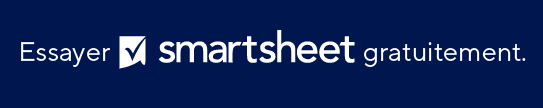 Quand utiliser ce modèle : ce modèle simple, avec ou sans exemple de texte, est idéal pour les projets à petite échelle dans le cadre desquels les chefs d'équipe et les chefs de projet doivent évaluer les tâches et prendre des décisions efficacement. Il compare l'impact de chaque tâche par rapport à l'effort requis, sans se perdre dans des détails complexes. 

Caractéristiques notables du modèle : le modèle se distingue par sa mise en page conviviale qui répartit les tâches en quadrants en fonction de leur impact et de l'effort qu'elles exigent. Le système de notation intuitif simplifie le processus d'évaluation et offre une visualisation claire des tâches à privilégier pour maximiser les résultats.
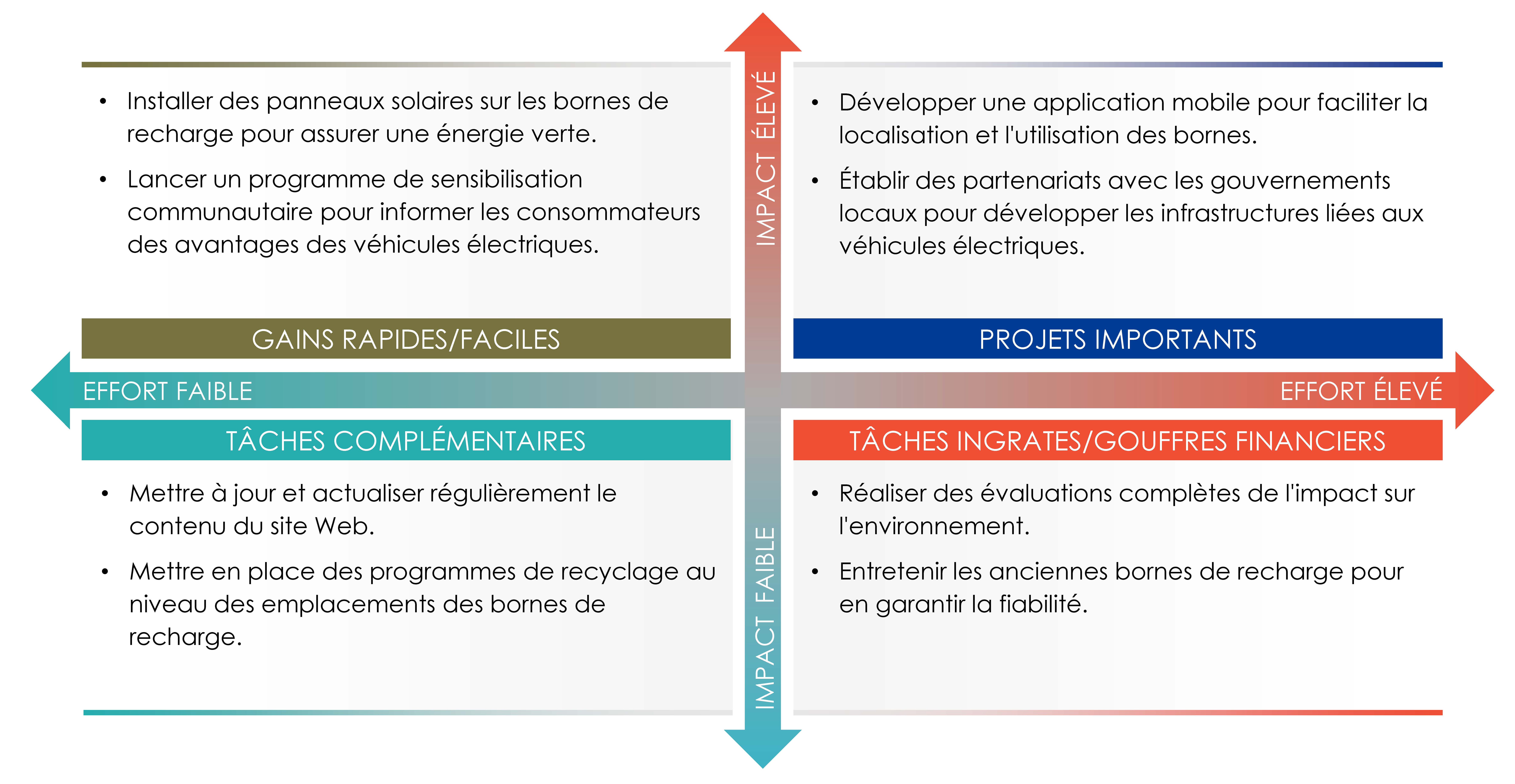 MATRICE IMPACT/EFFORT SIMPLE - EXEMPLE
Installer des panneaux solaires sur les bornes de recharge pour assurer une énergie verte.
Lancer un programme de sensibilisation communautaire pour informer les consommateurs des avantages des véhicules électriques.
Développer une application mobile pour faciliter la localisation et l'utilisation des bornes.
Établir des partenariats avec les gouvernements locaux pour développer les infrastructures liées aux véhicules électriques.
IMPACT ÉLEVÉ
GAINS RAPIDES/FACILES
PROJETS IMPORTANTS
EFFORT FAIBLE
EFFORT ÉLEVÉ
TÂCHES COMPLÉMENTAIRES
Mettre à jour et actualiser régulièrement le contenu du site Web.
Mettre en place des programmes de recyclage au niveau des emplacements des bornes de recharge.
Réaliser des évaluations complètes de l'impact sur l'environnement.
Entretenir les anciennes bornes de recharge pour en garantir la fiabilité.
TÂCHES INGRATES/GOUFFRES FINANCIERS
IMPACT FAIBLE
MATRICE IMPACT/EFFORT
Texte
Texte
IMPACT ÉLEVÉ
GAINS RAPIDES/FACILES
PROJETS IMPORTANTS
EFFORT FAIBLE
EFFORT ÉLEVÉ
TÂCHES COMPLÉMENTAIRES
Texte
Texte
TÂCHES INGRATES/GOUFFRES FINANCIERS
IMPACT FAIBLE